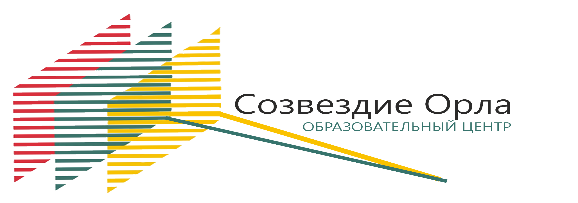 Бюджетное общеобразовательное учреждение Орловской области «Созвездие Орла»
Цель деятельности
Ведение образовательной деятельности, разработка и реализация образовательных программ для детей и молодежи
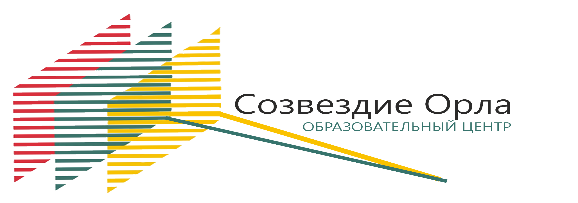 Программы, реализуемые в БОУ ОО «Созвездие Орла»
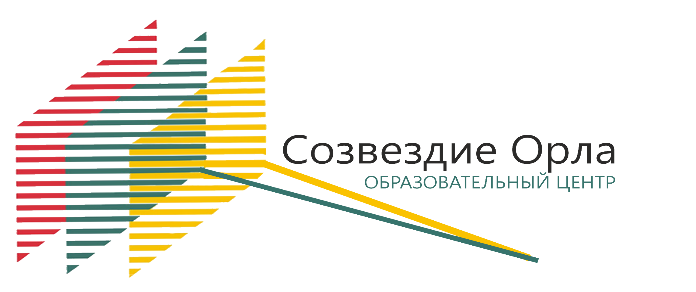 Основная образовательная программа начального общего образования
Основная образовательная программа основного общего образования
Образовательная программа среднего общего образования
Адаптированная основная образовательная программа начального общего образования для обучающихся с ОВЗ (вариант 7.1)
Адаптированная основная общеобразовательная программа начального общего образования обучающихся с тяжелыми нарушениями речи (вариант 5.1)
Адаптированная образовательная программа основного общего образования обучающихся с задержкой психического развития (вариант 7.1)
Дополнительные общеобразовательные общеразвивающие программы по направлением «Спорт», «Наука», «Искусство»
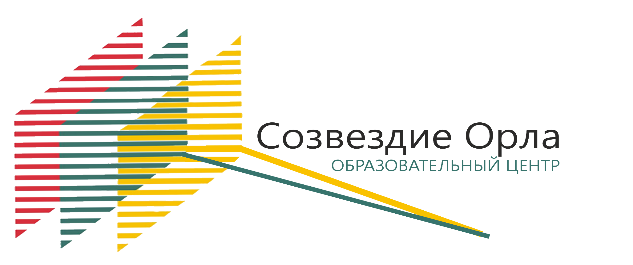 Бюджетное общеобразовательное учреждение Орловской области «Созвездие Орла»
Структурное   подразделение
Образовательный центр выявления, поддержки и развития способностей и талантов у детей и молодежи «Созвездие Орла»
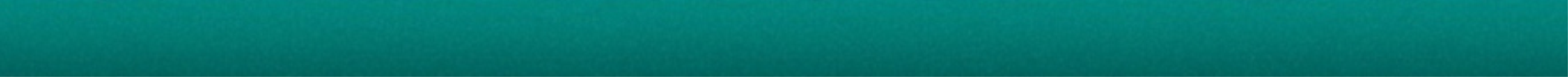 Цели деятельности
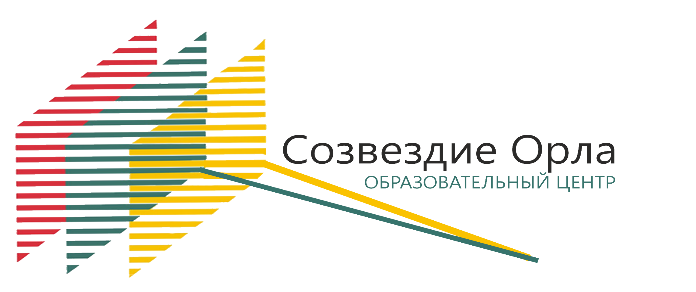 организация и проведение олимпиад и интеллектуальных творческих конкурсов, мероприятий, направленных на развитие интеллектуальных и творческих способностей, интереса к научной, творческой, физкультурно-спортивной деятельности;
разработка и реализация образовательных программ для детей и молодежи;
обеспечение индивидуальной работы с детьми и молодежью по формированию и развитию их познавательных интересов, построению индивидуальных образовательных маршрутов работы с детьми и молодежью по формированию и, в том числе тьюторской и  тренерской поддержки.
Основные задачи
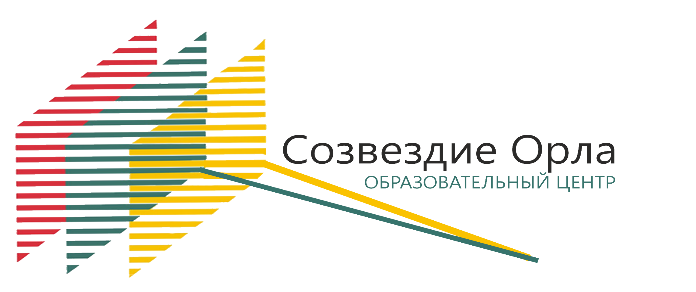 разработка и реализация дополнительных профессиональных программ с проявившими выдающиеся способности детьми и молодежью;
создание и развитие ресурсной базы для дальнейшего развития региональных образовательных программ для одаренных школьников;
организация и проведение выставок, семинаров, конференций, круглых столов, лекций и иных культурно-просветительских мероприятий, а также проведение олимпиад, конкурсов, фестивалей и иных массовых мероприятий.
Основные задачи
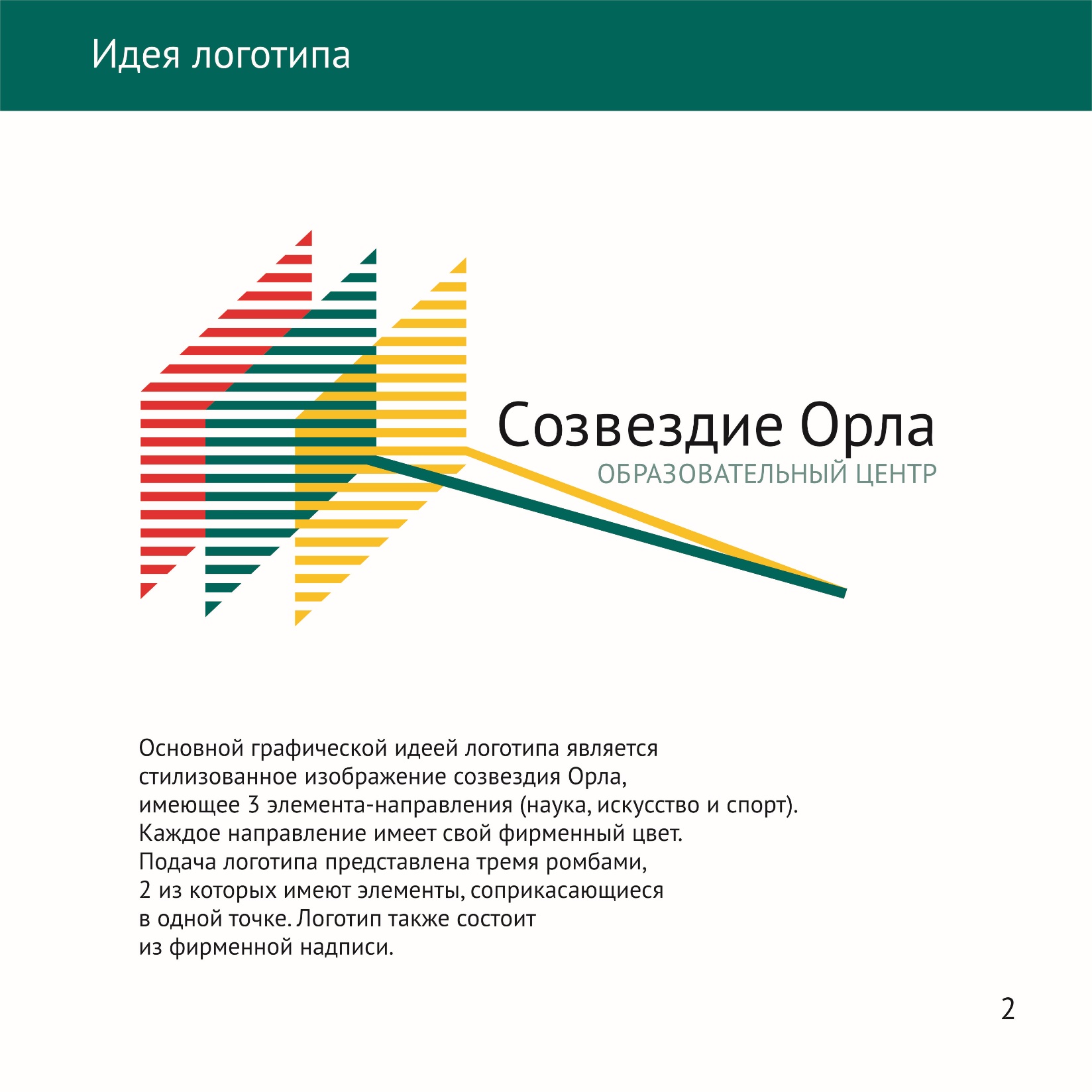 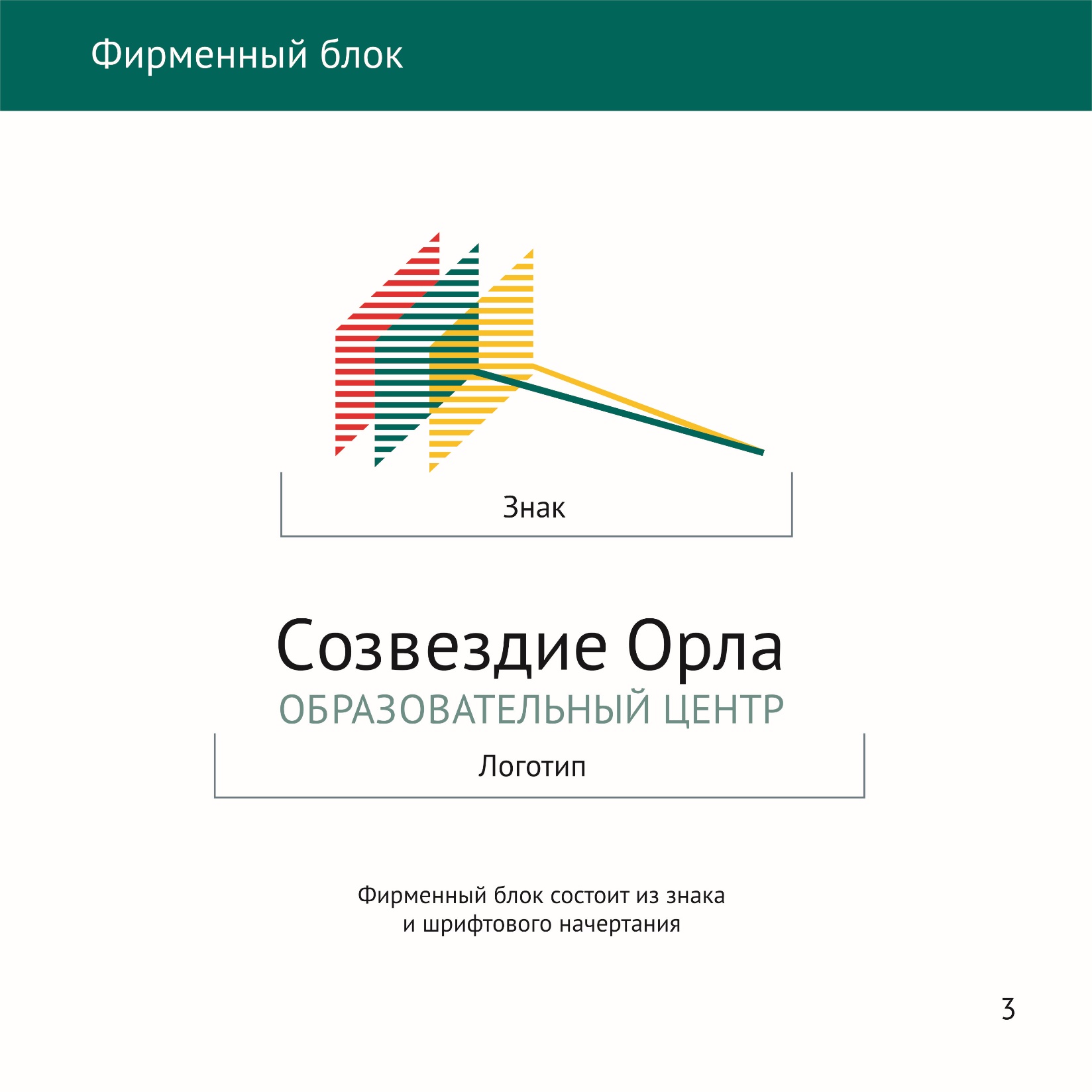 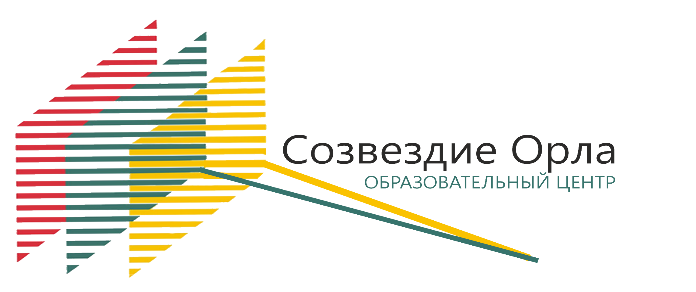 Направления Центра
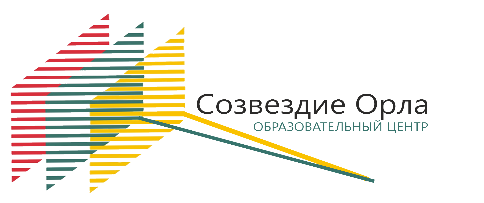 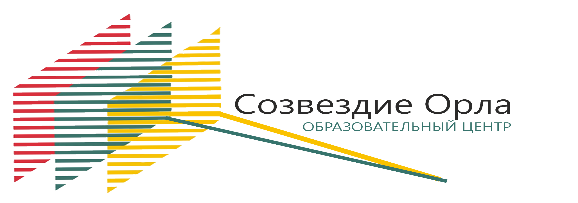 Наука
Научные лаборатории
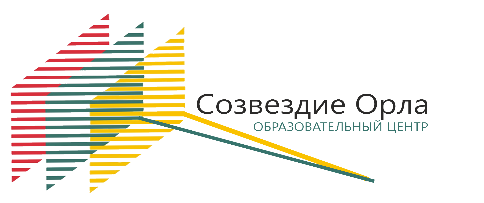 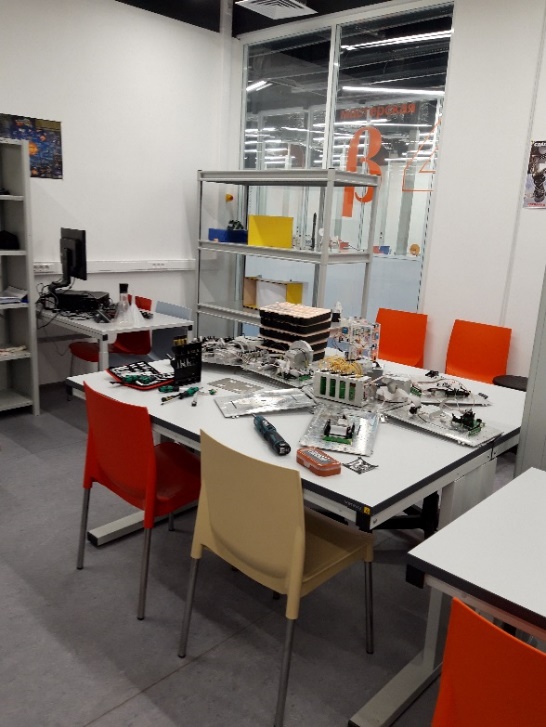 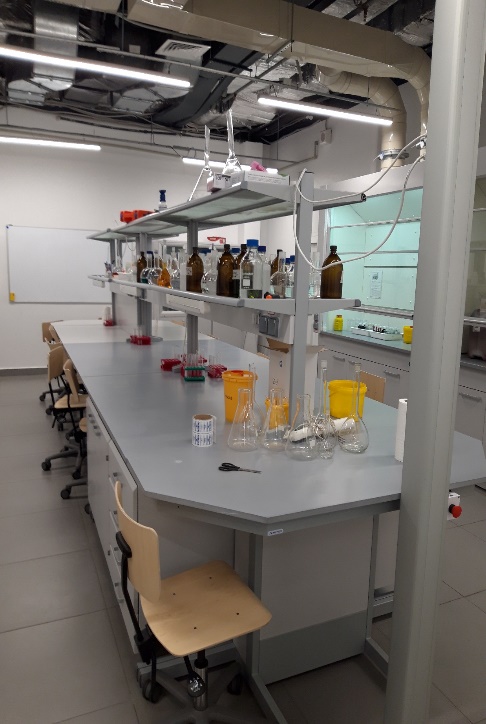 Science-лаборатория
Energy Lab
Робототехника Robo-Lab
Нано-био лаборатория
Астро-обсерватория
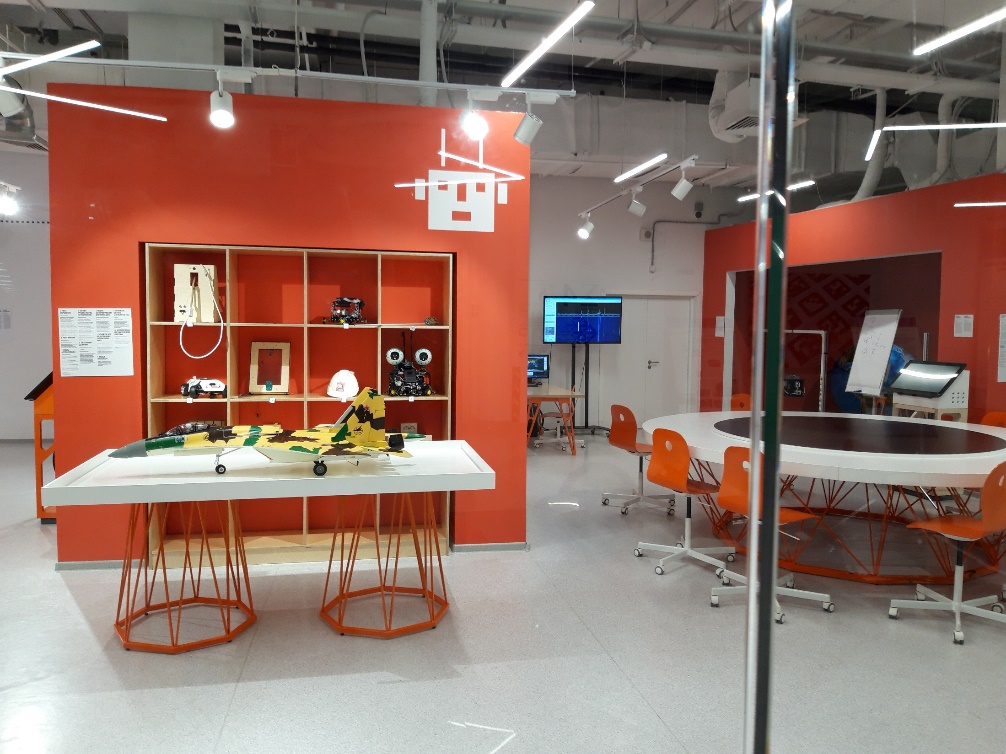 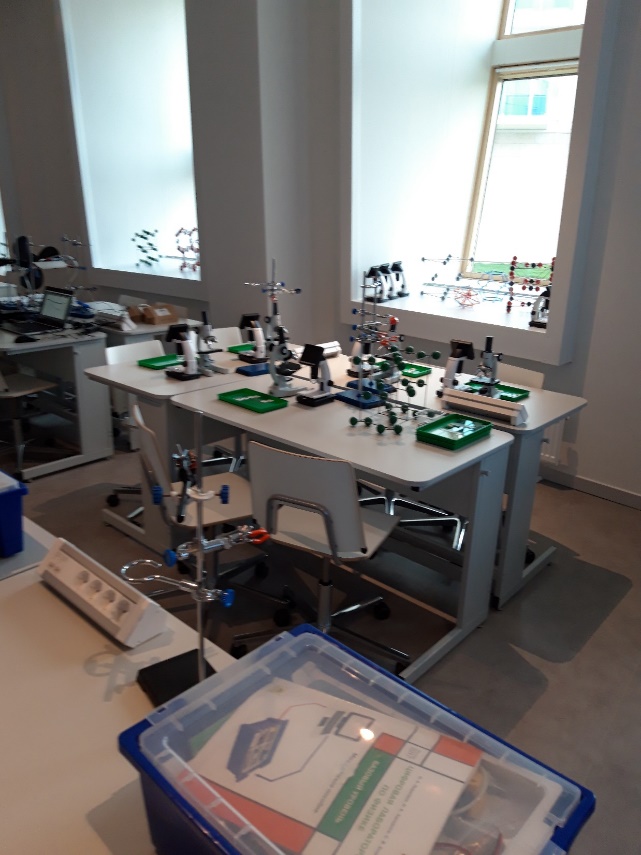 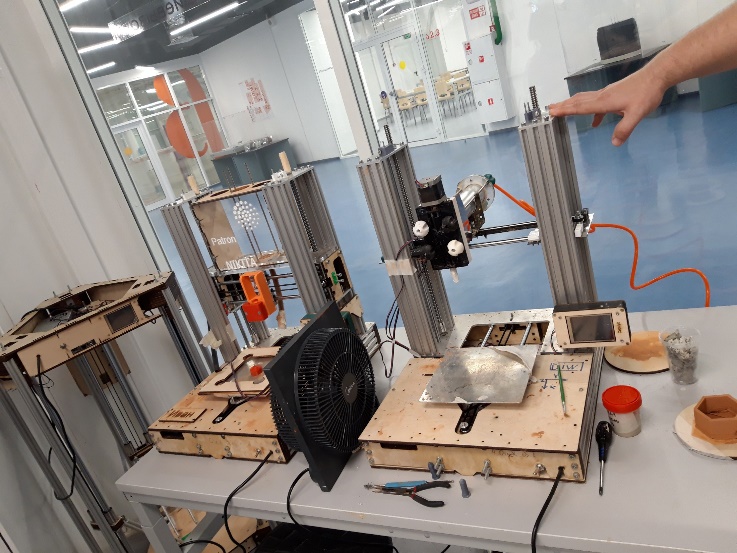 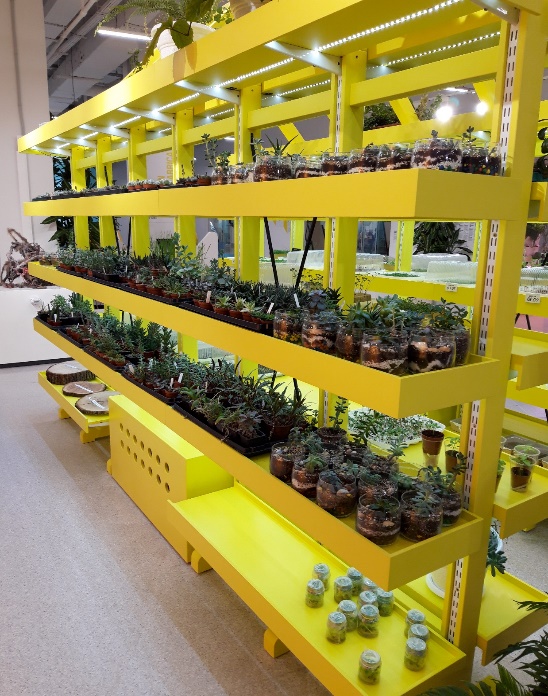 Научные лаборатории
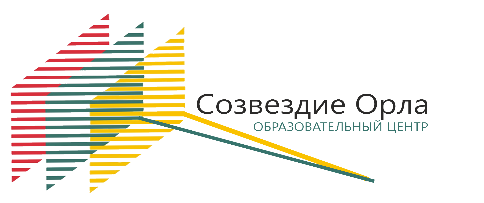 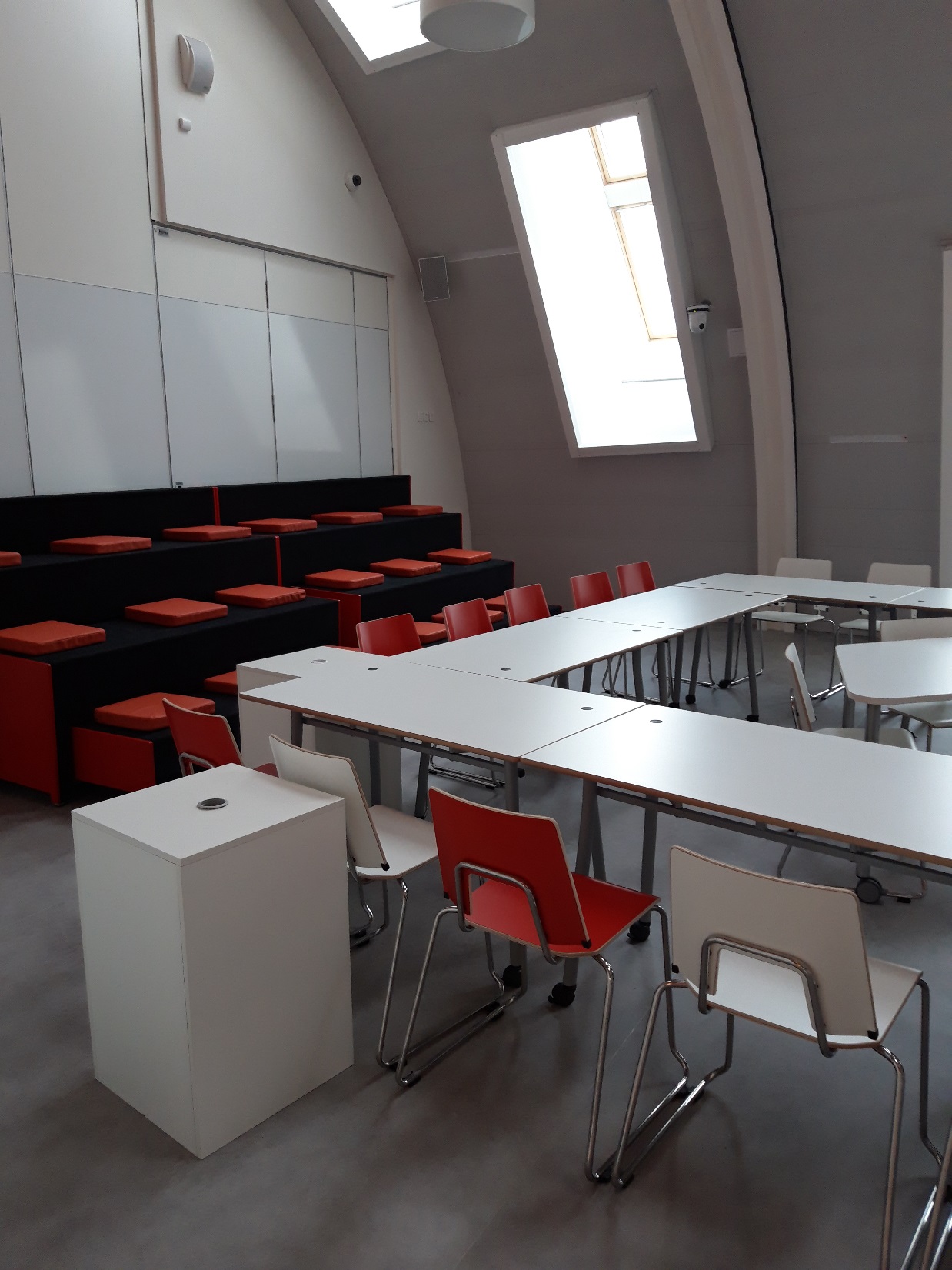 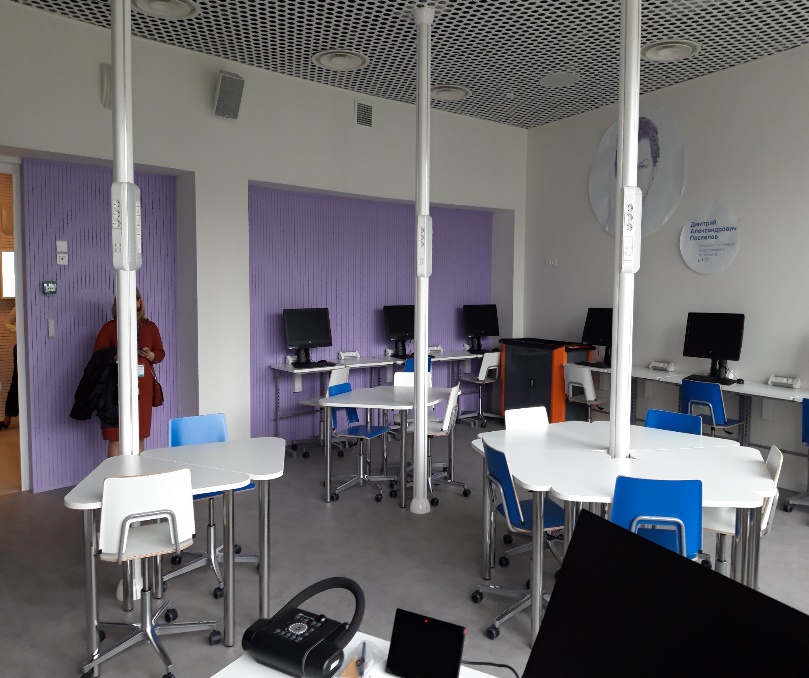 Учебный компьютерный класс
Теле-студия
Фотостудия, учебная видеостудия
Звукозаписывающая студия
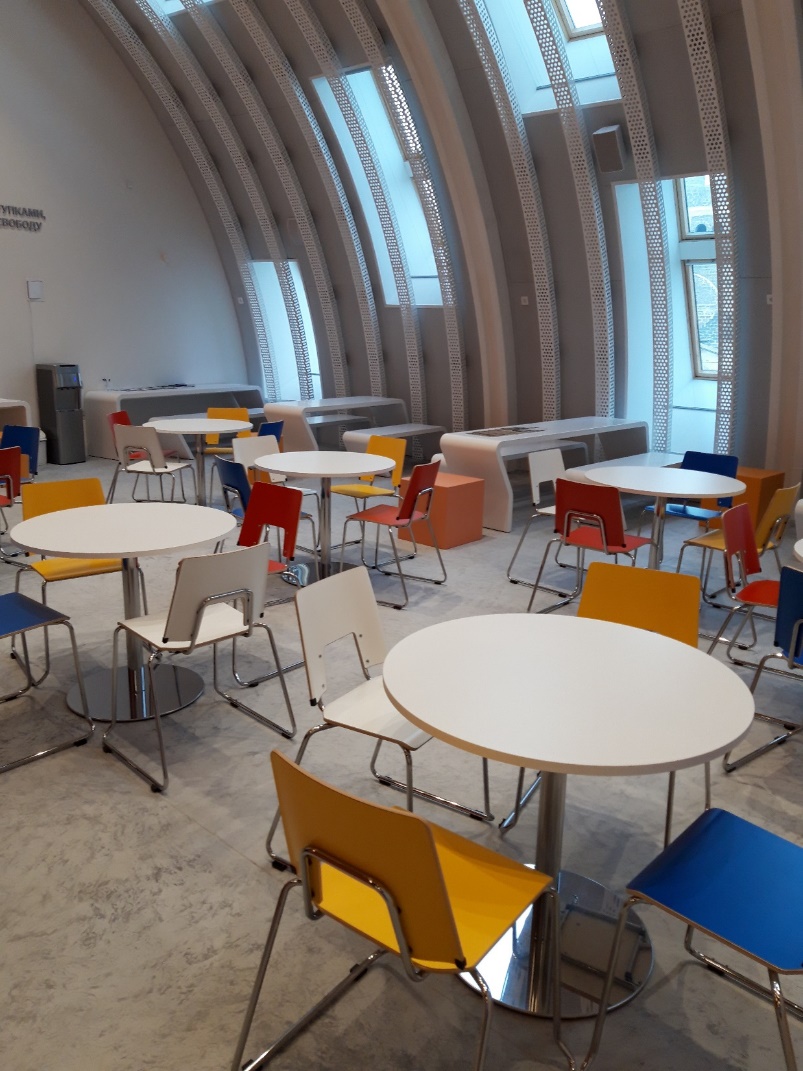 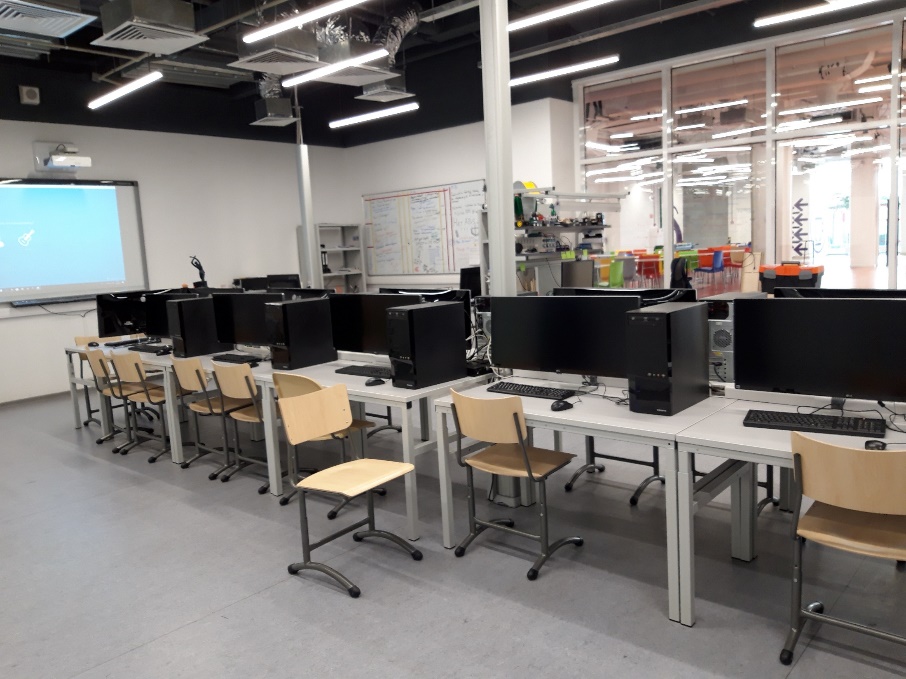 Искусство
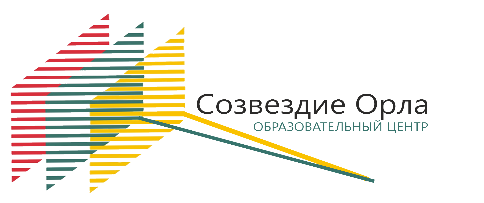 Оснащение
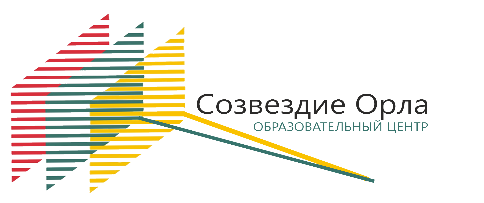 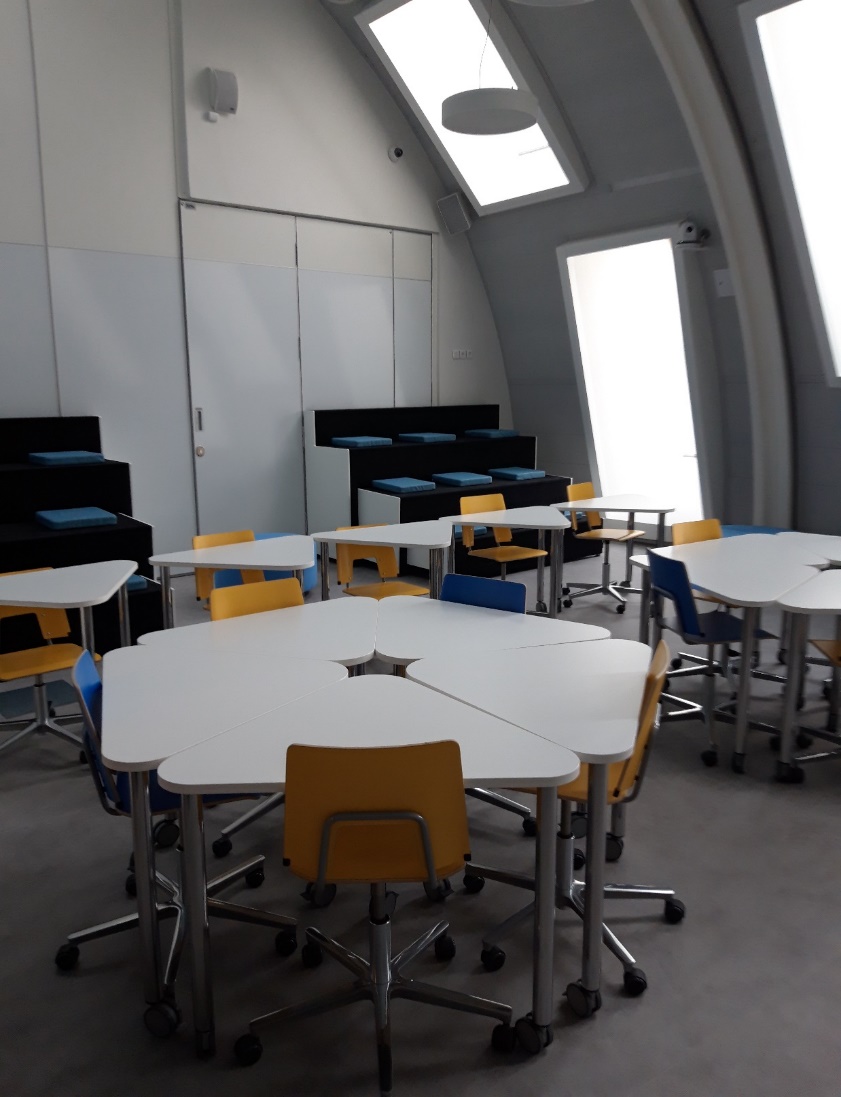 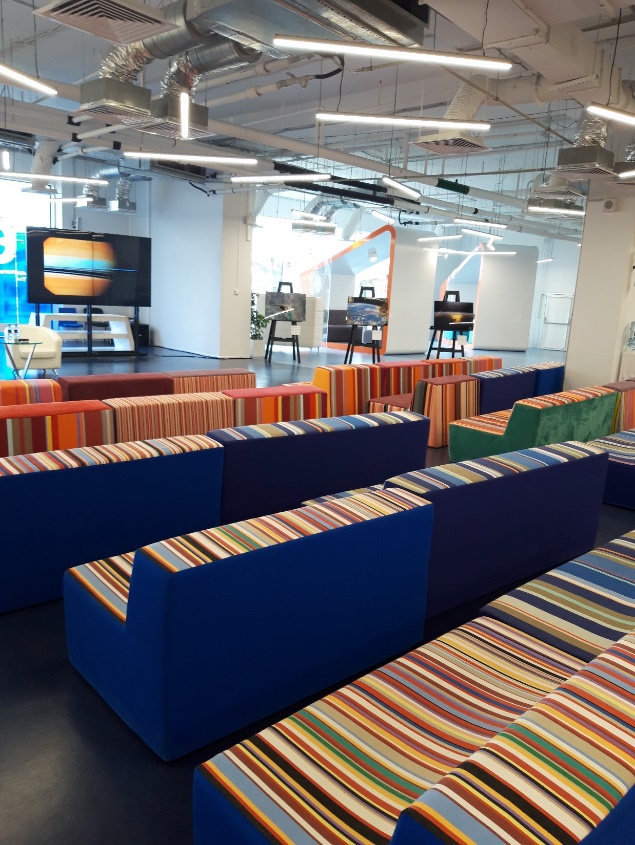 Промышленный дизайн и CAD
Конференц-зал
Актовый зал
Гончарная мастерская
Коворкинг-центр
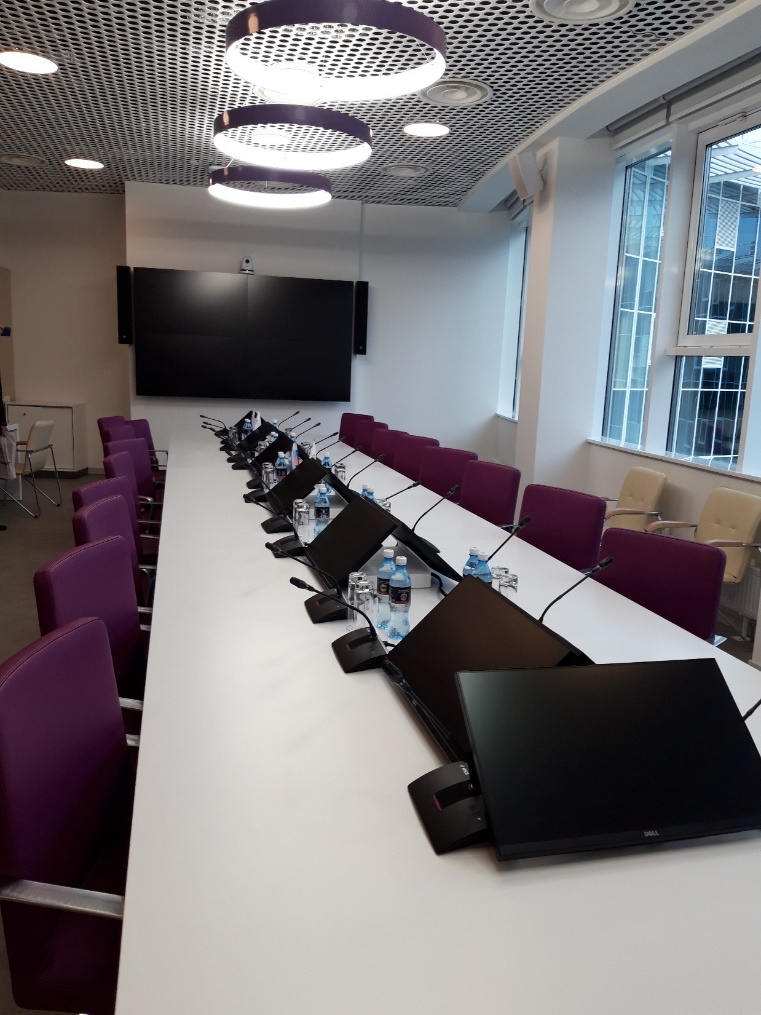 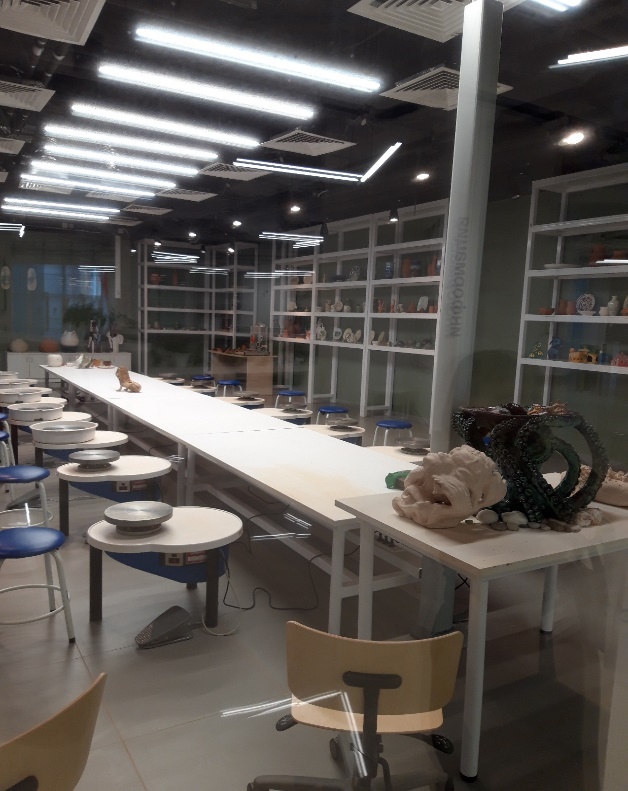 Спорт
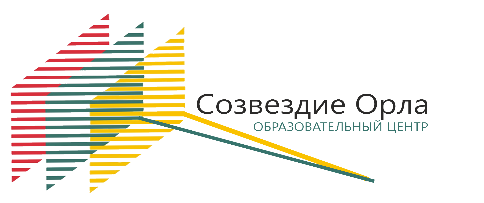 Спортивное оборудование
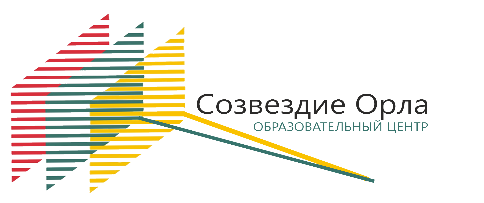 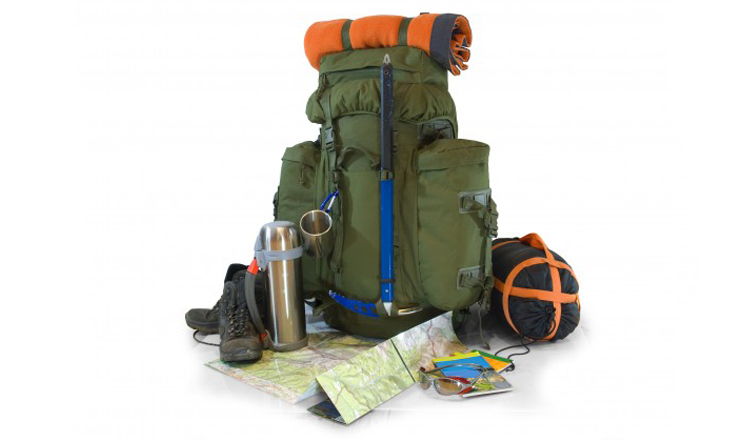 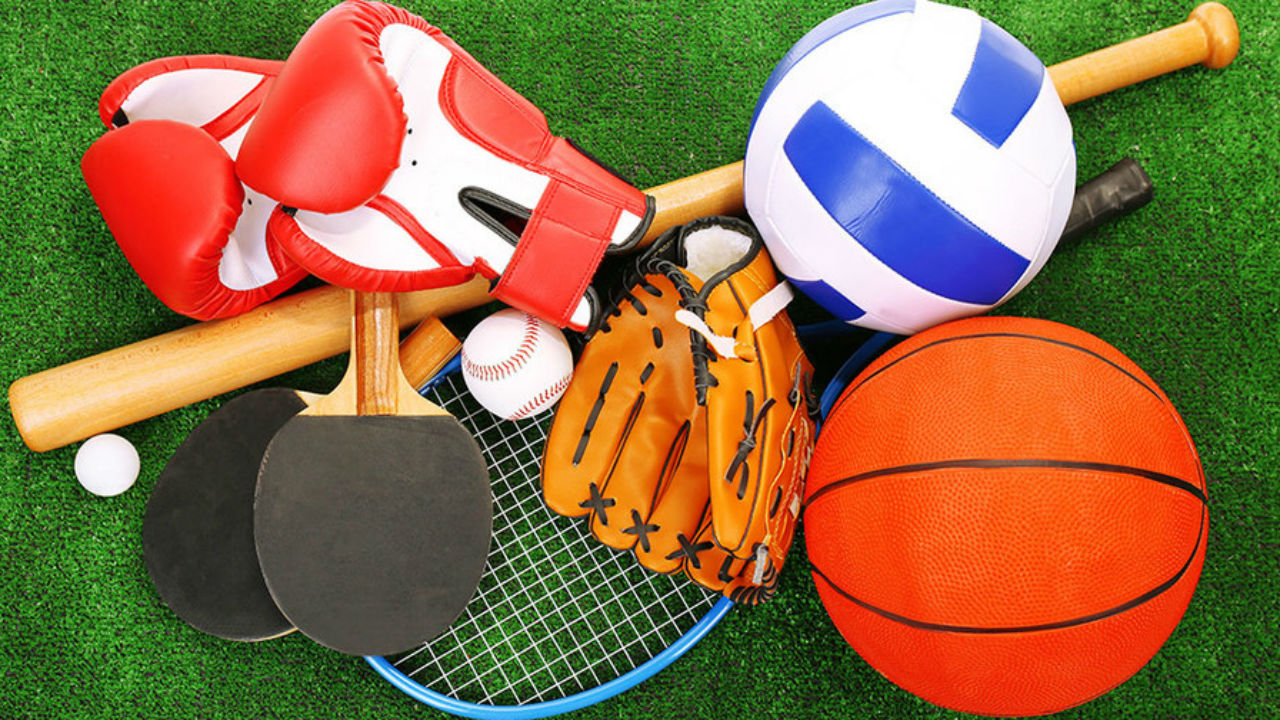 Туристское  снаряжение
Снаряжение  для единоборств
Снаряжение  для спорта
Шахматный  клуб
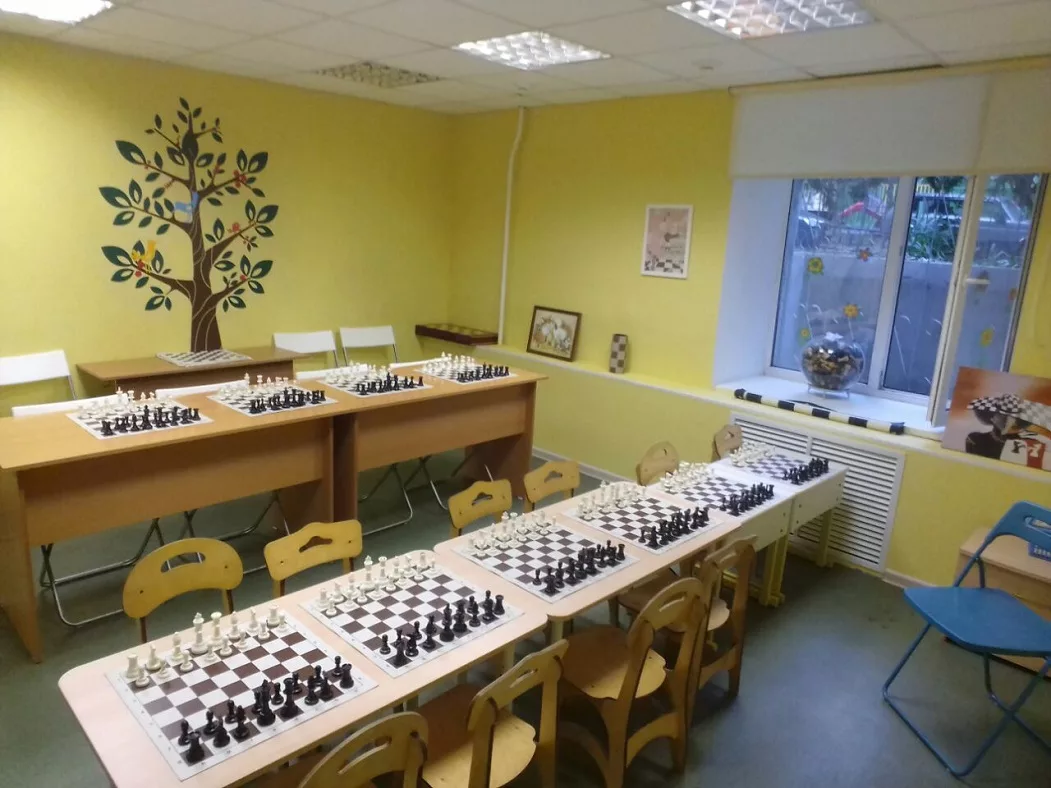 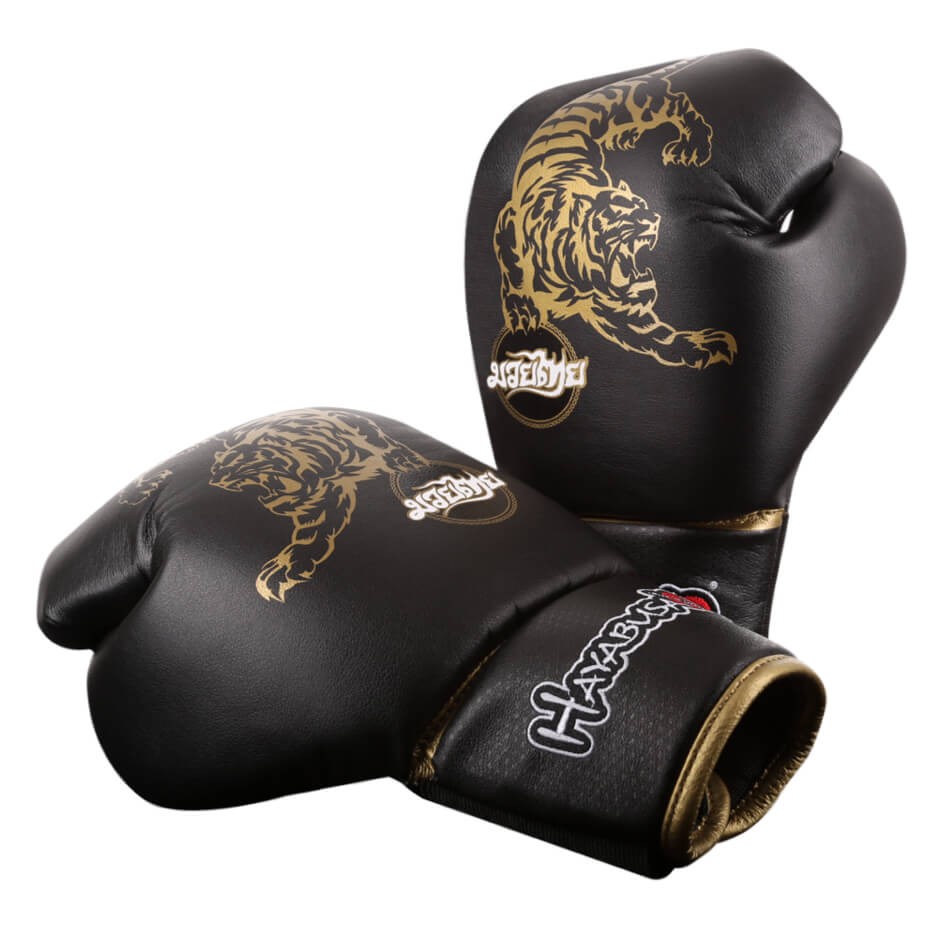 Участники образовательных программ
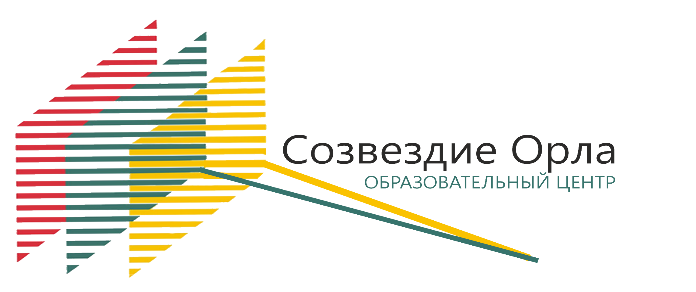 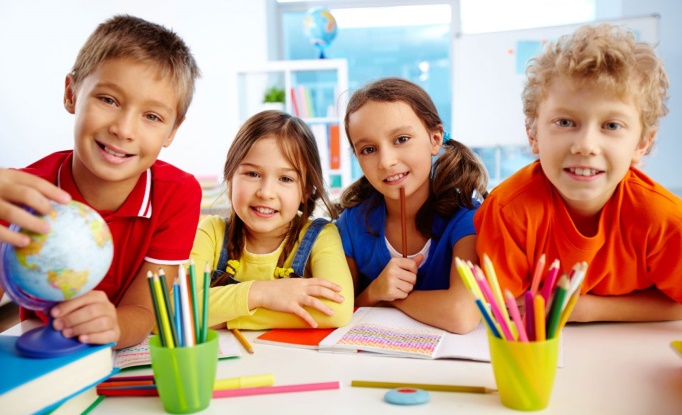 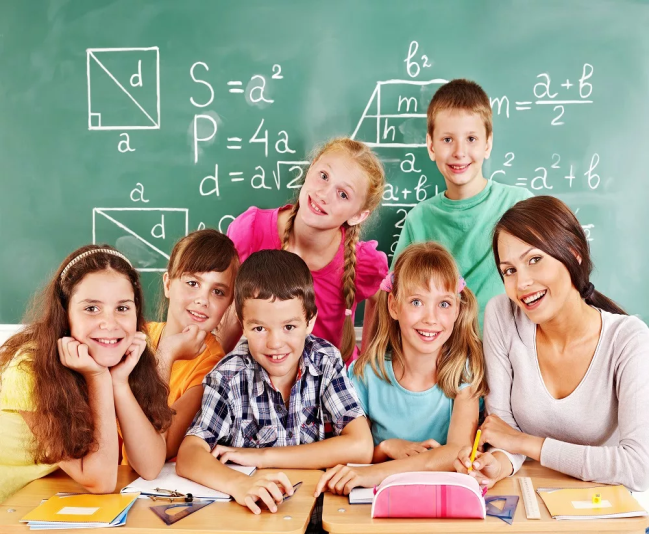 В образовательной программе могут принять участие школьники от 11 до 17 лет, показавшие высокие результаты учебной и внеучебной деятельности, успехи в науках, а также в проектной деятельности, спорте,  искусстве
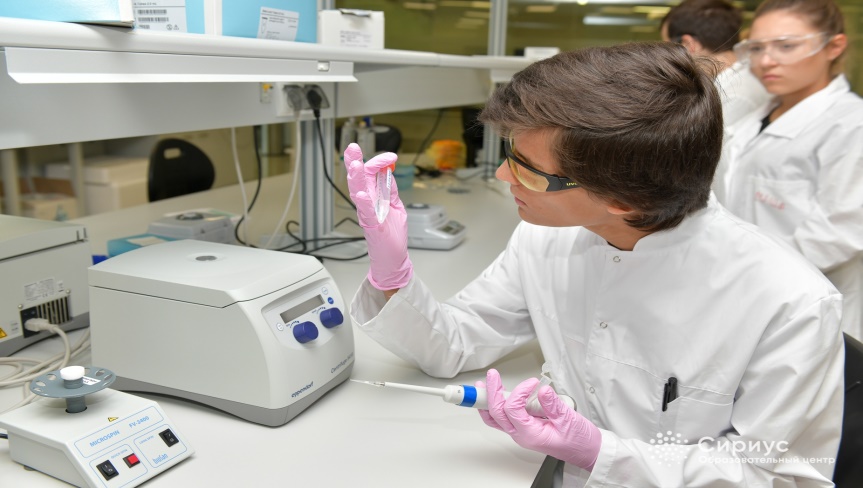 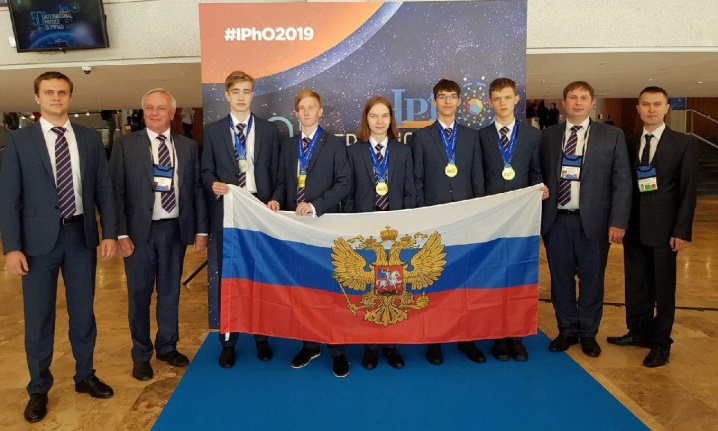 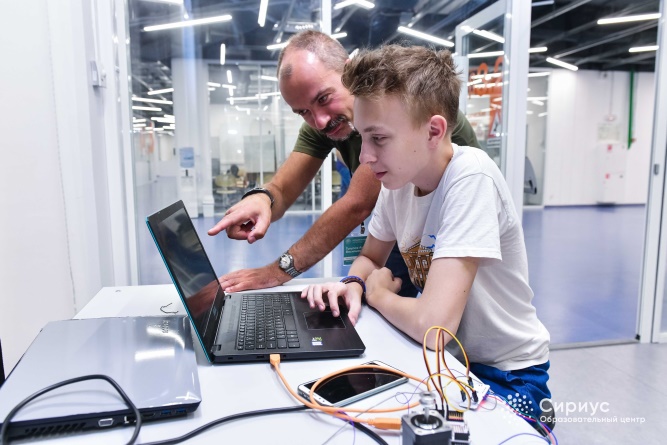 Педагоги и специалисты
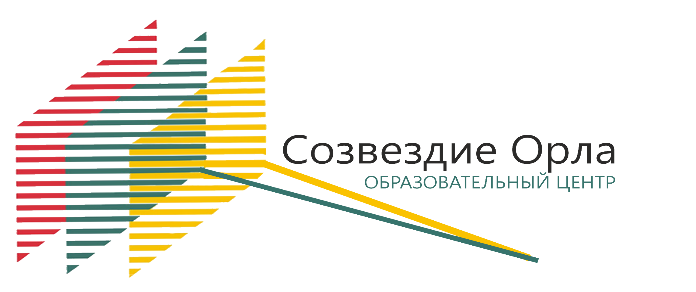 Обучение проводят ведущие педагоги Орловской области, победители всероссийских педагогических конкурсов, учителя - авторы и разработчики уникальных предметных и междисциплинарных модулей, а также выдающиеся деятели российской науки, литературы, искусства
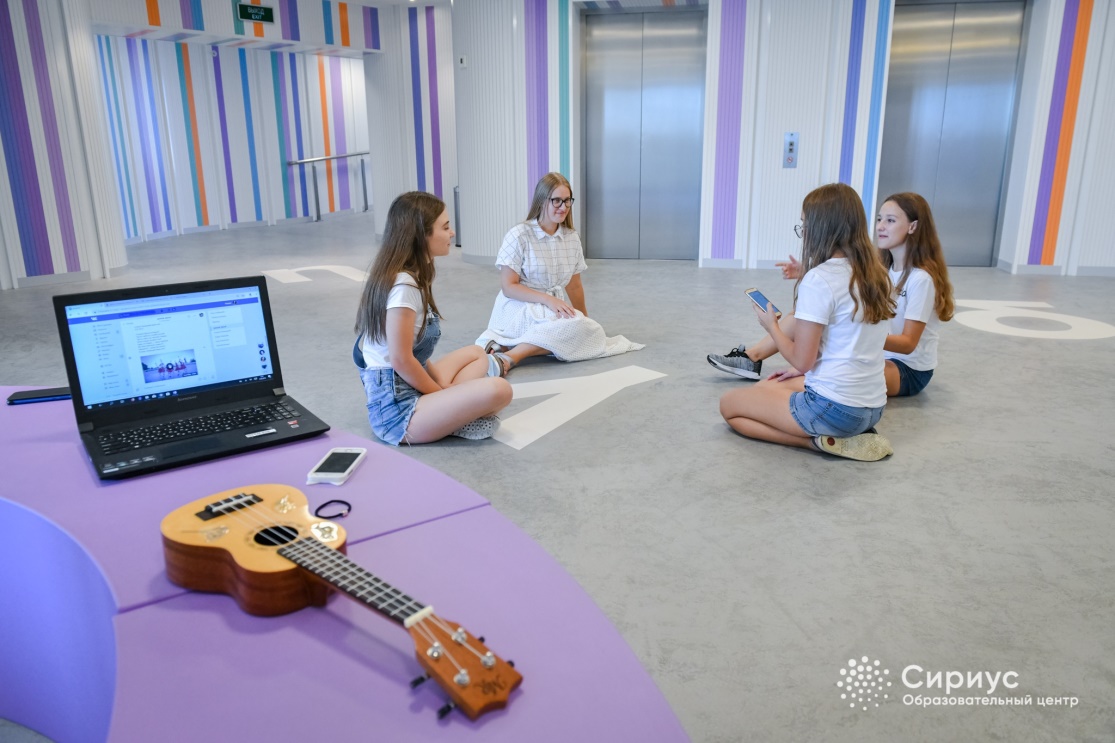 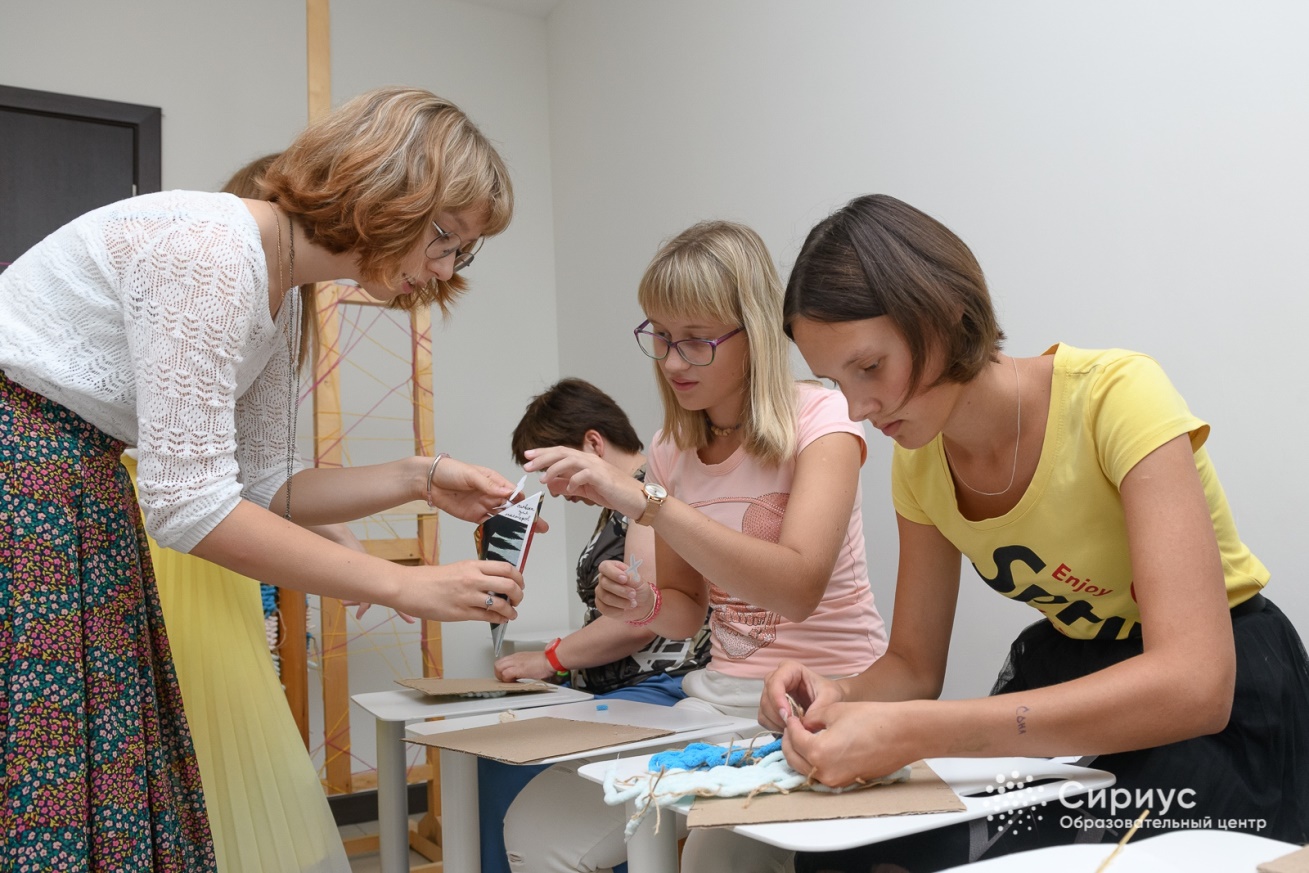 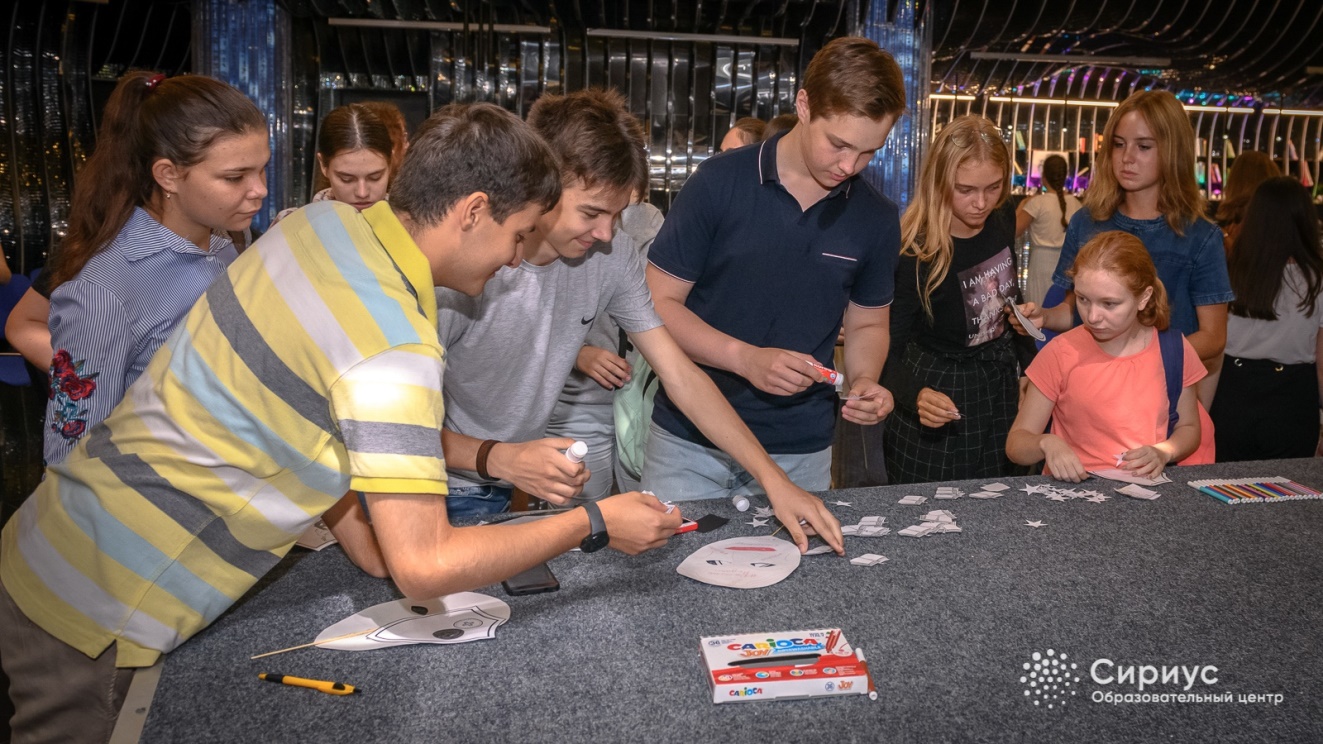 Образовательная программа
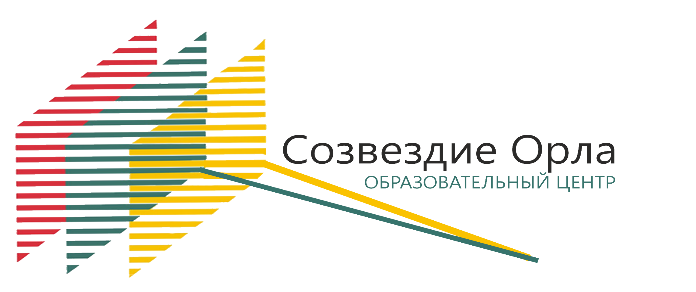 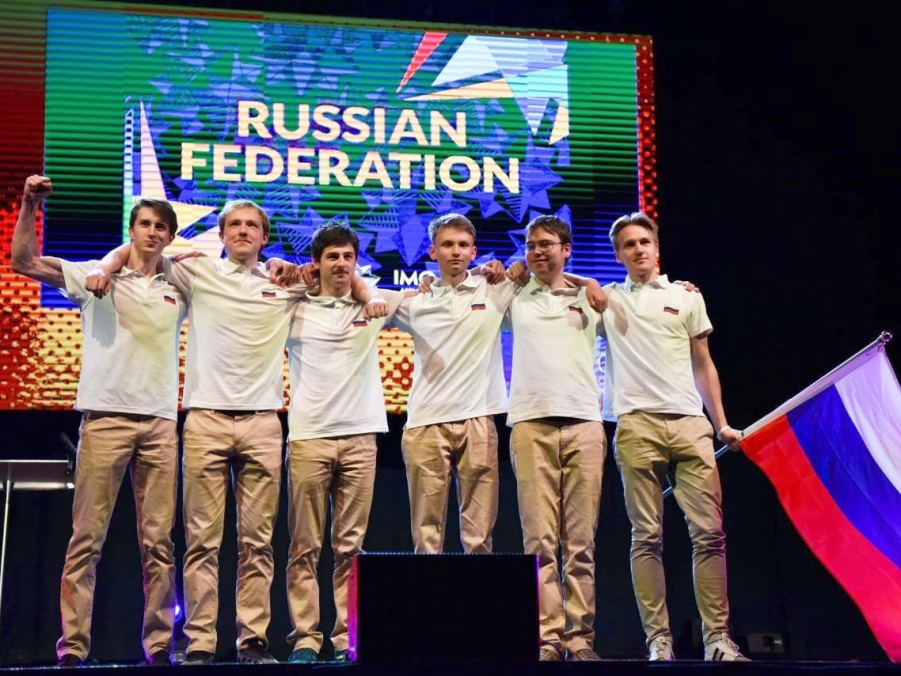 Образовательная программа рассчитана не менее, чем 14 дней и включает в себя:
- дополнительное образование детей; 
- программы общего образования: основное и среднее общее образование;
- воспитание и досуг
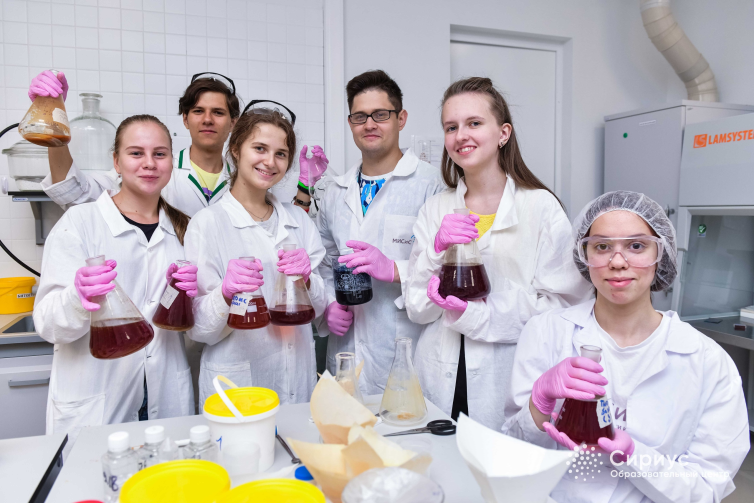 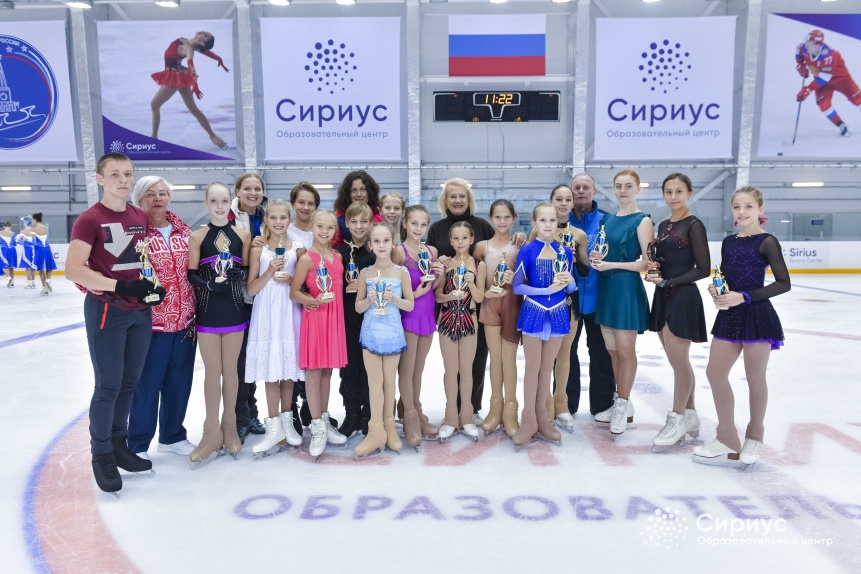 Документы по итогам образовательных программ
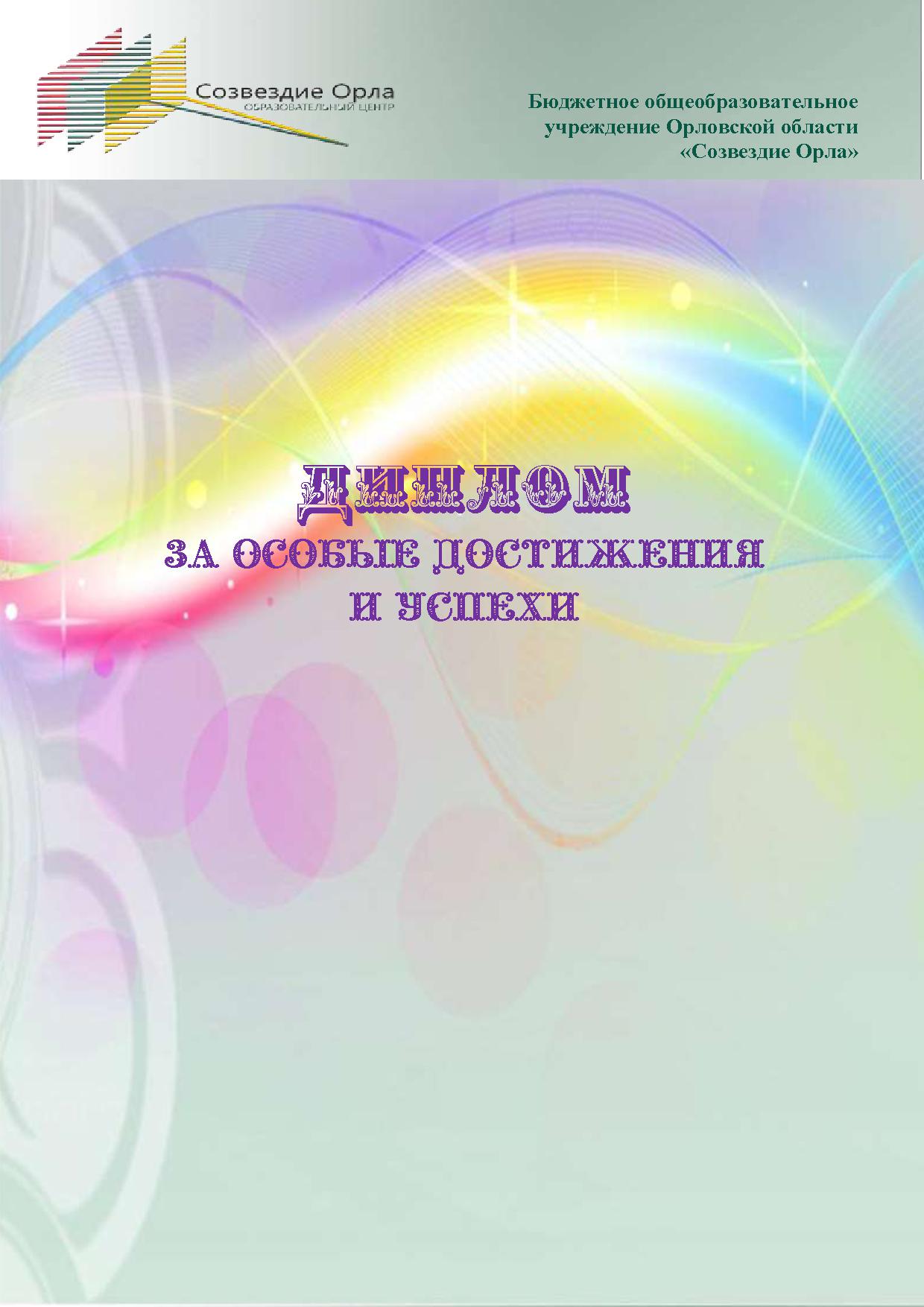 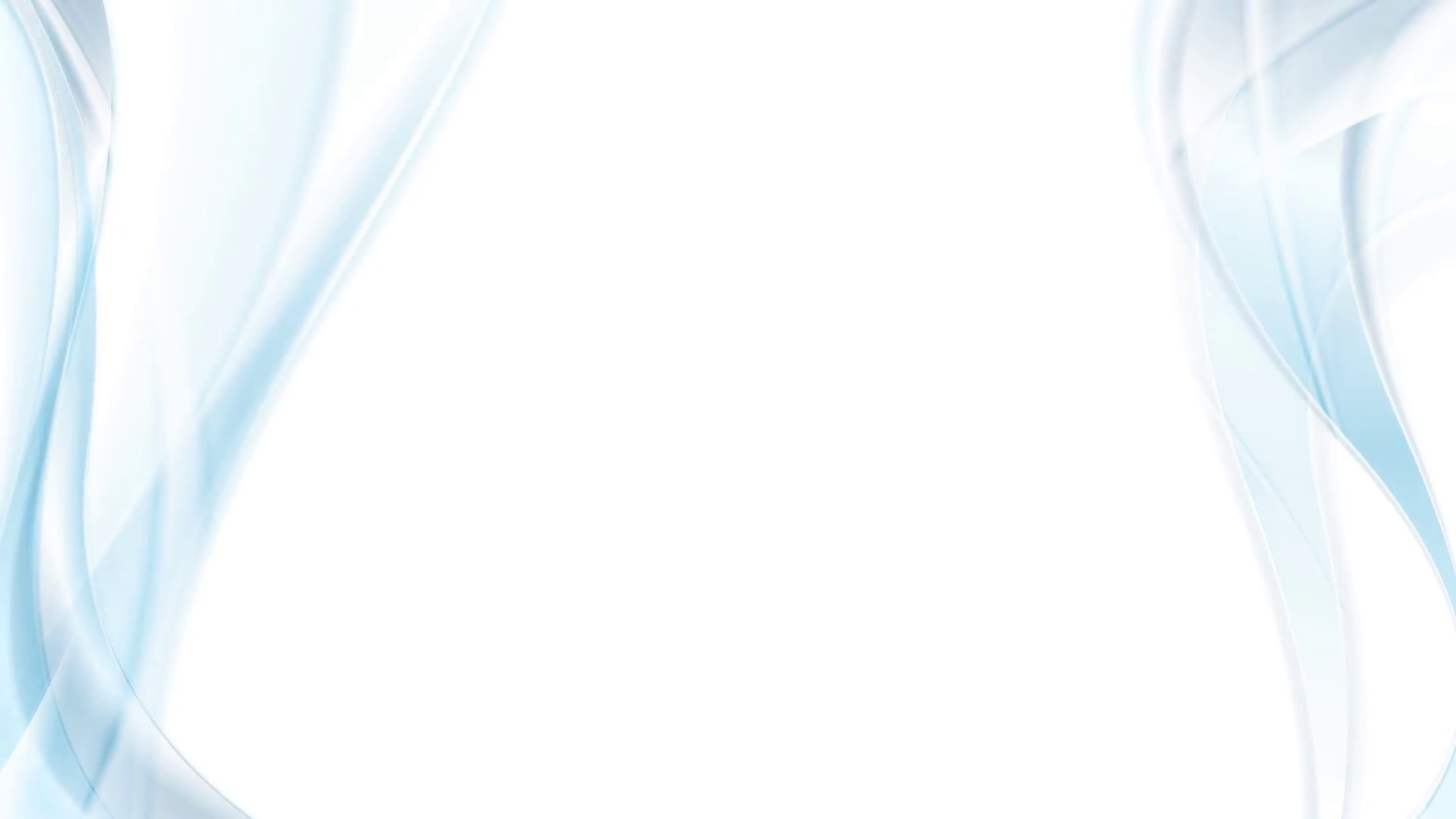 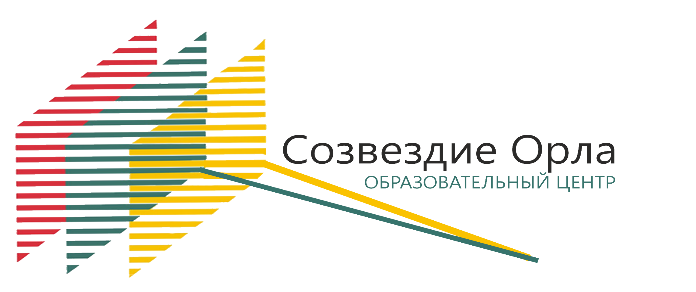 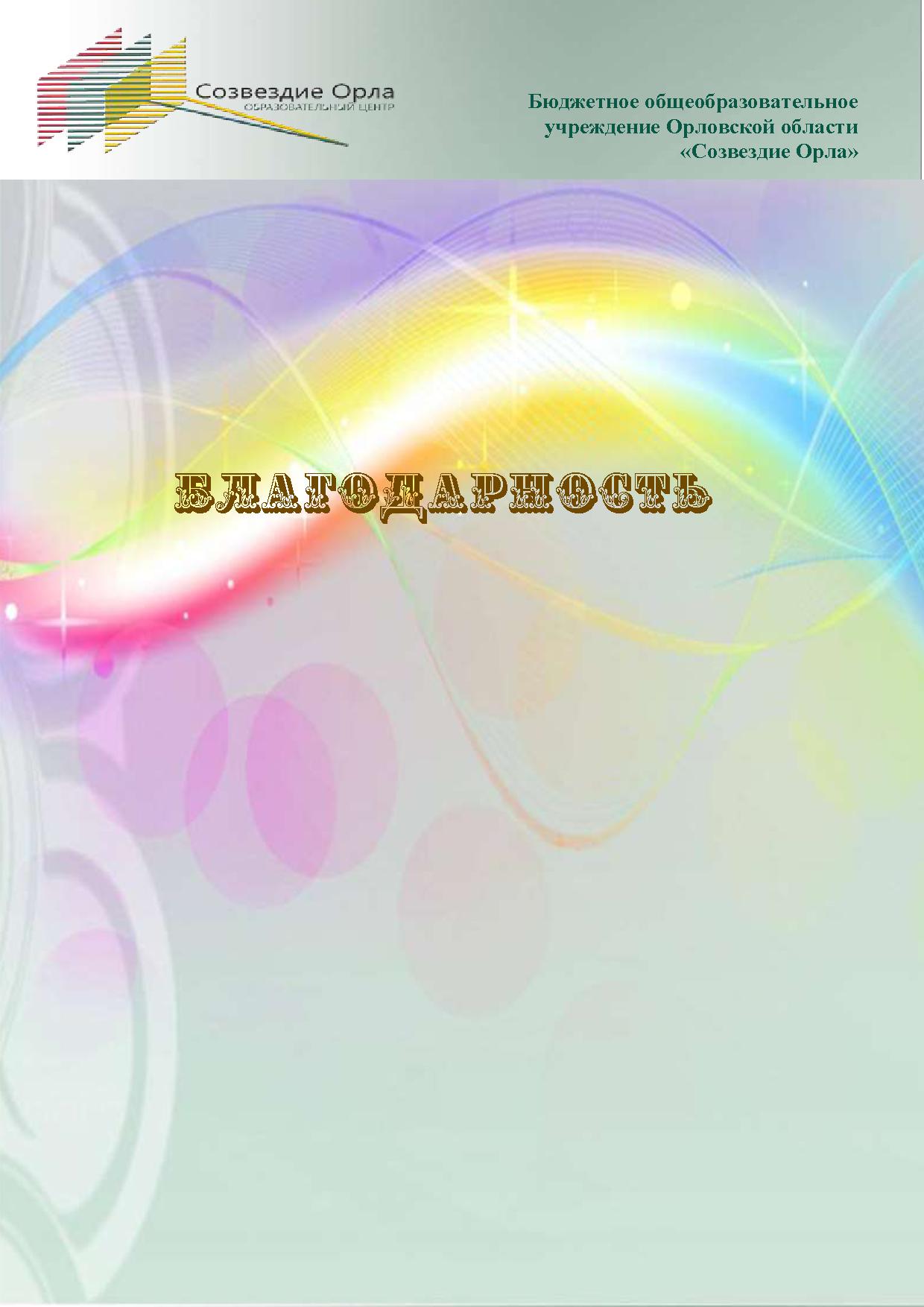 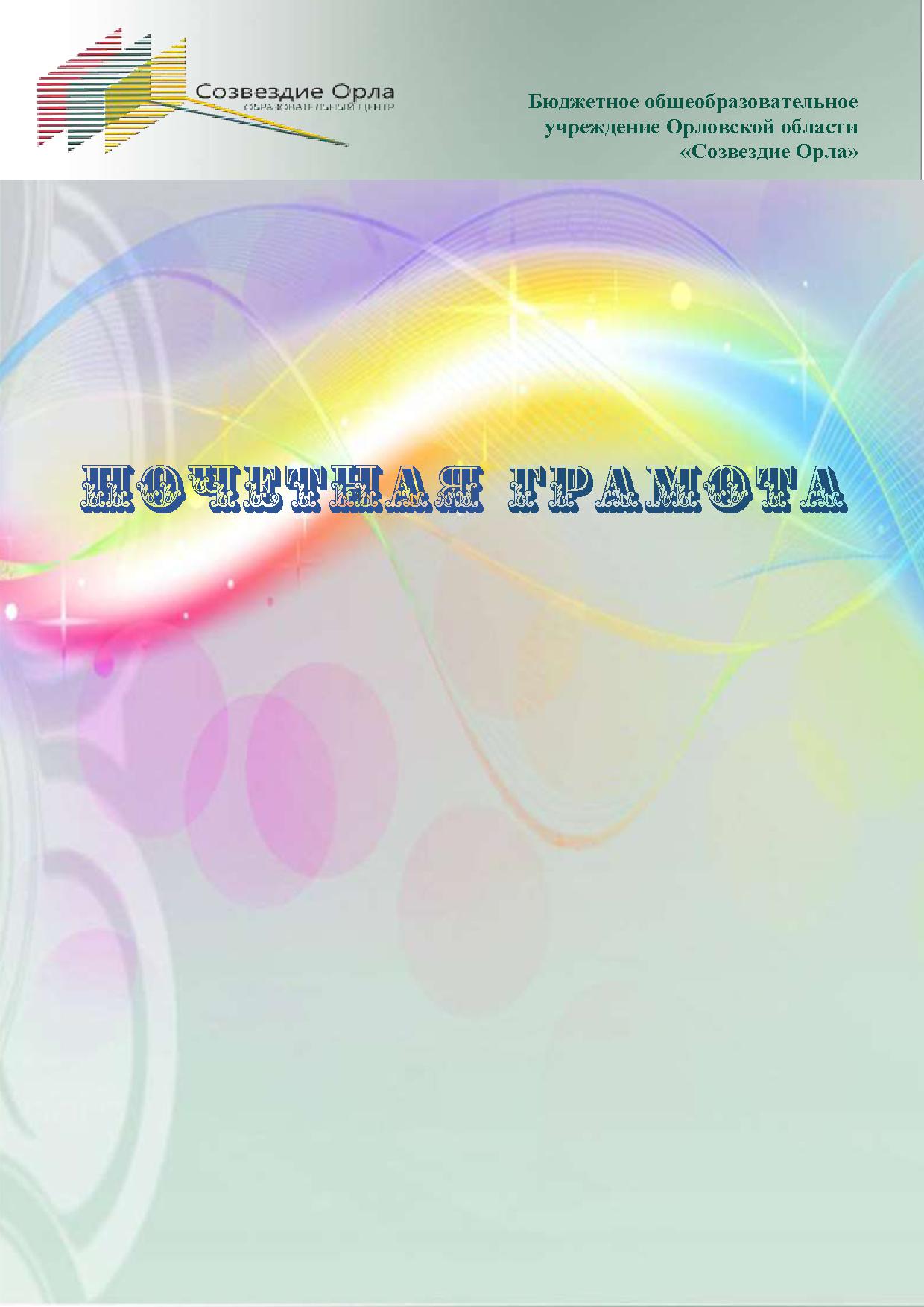 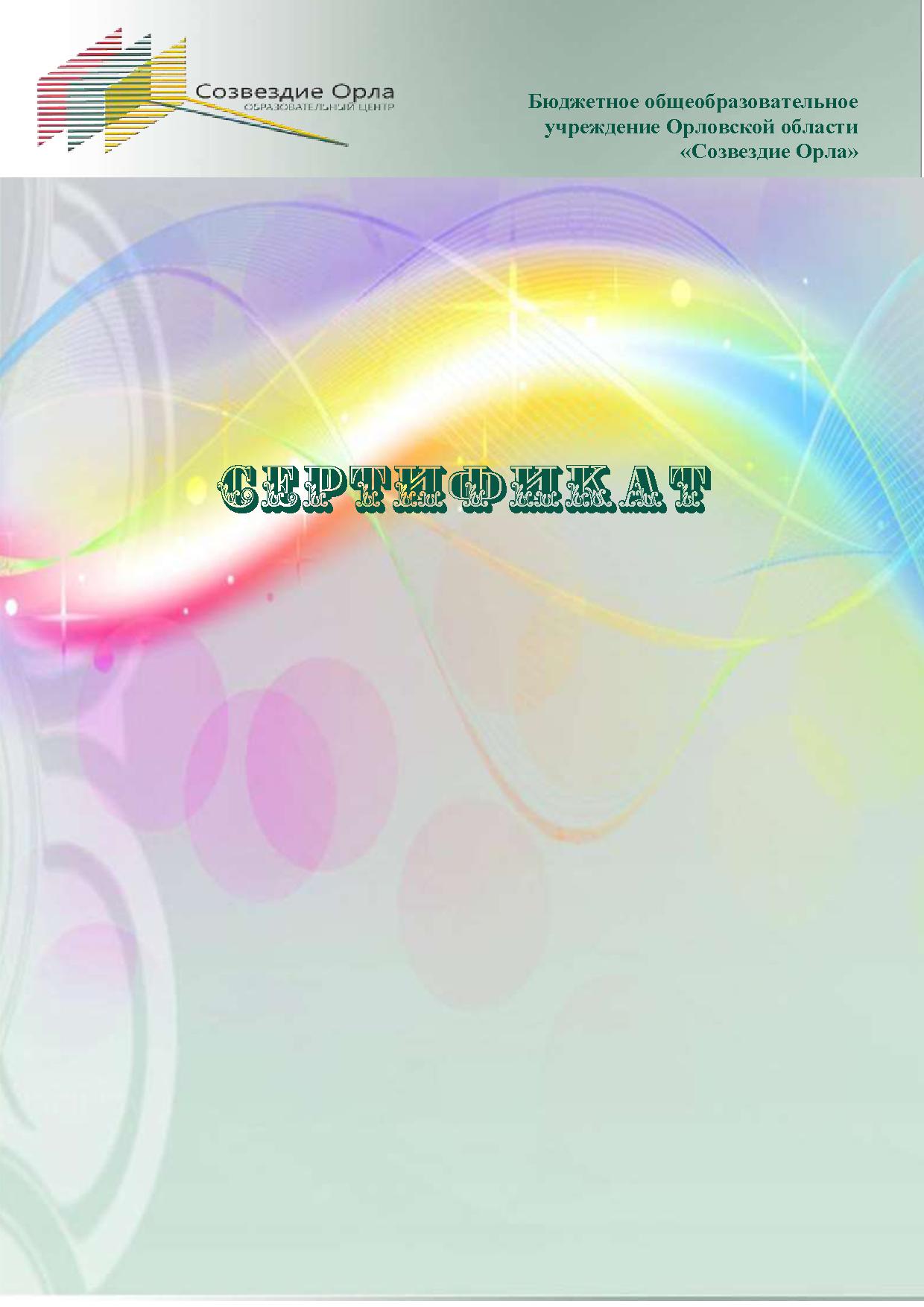 Партнеры
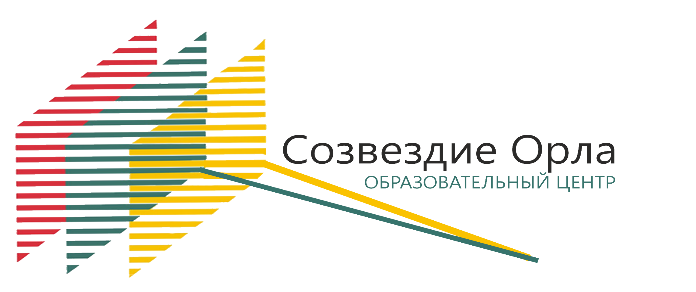 Информационные ресурсы
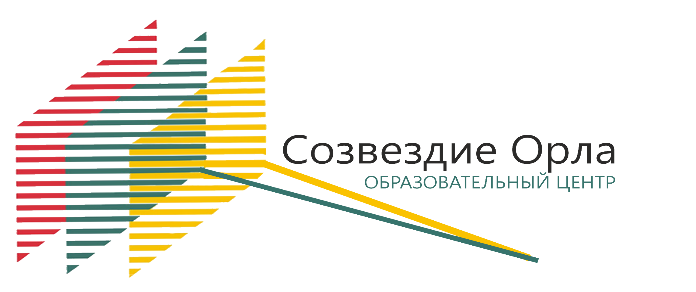 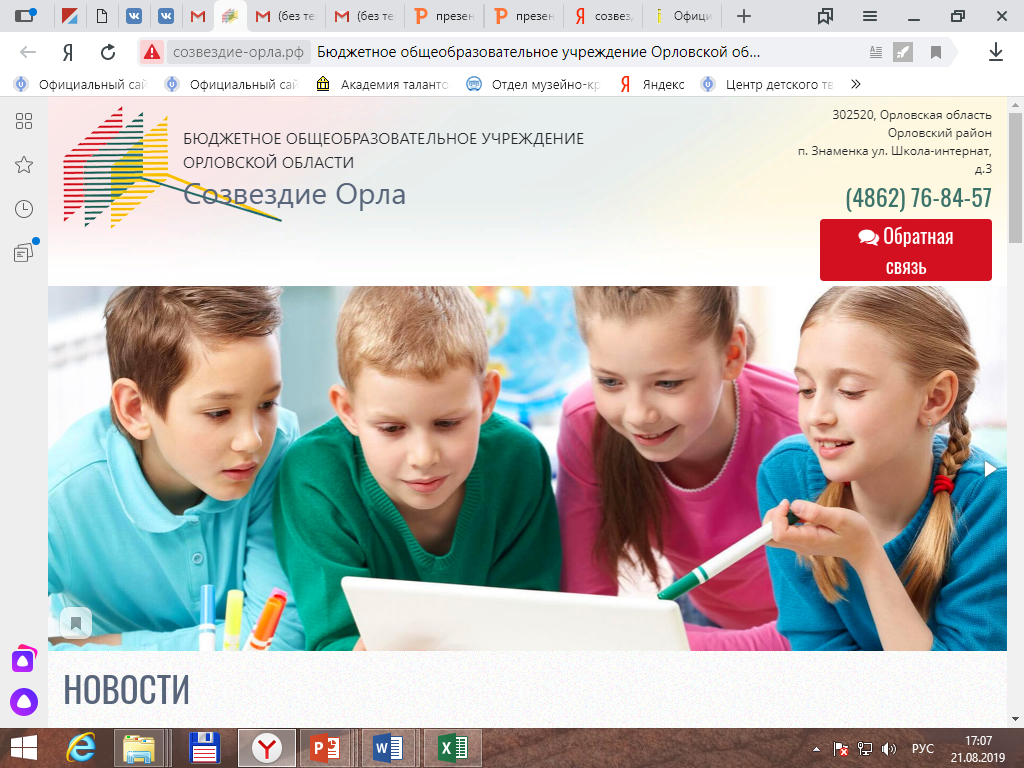 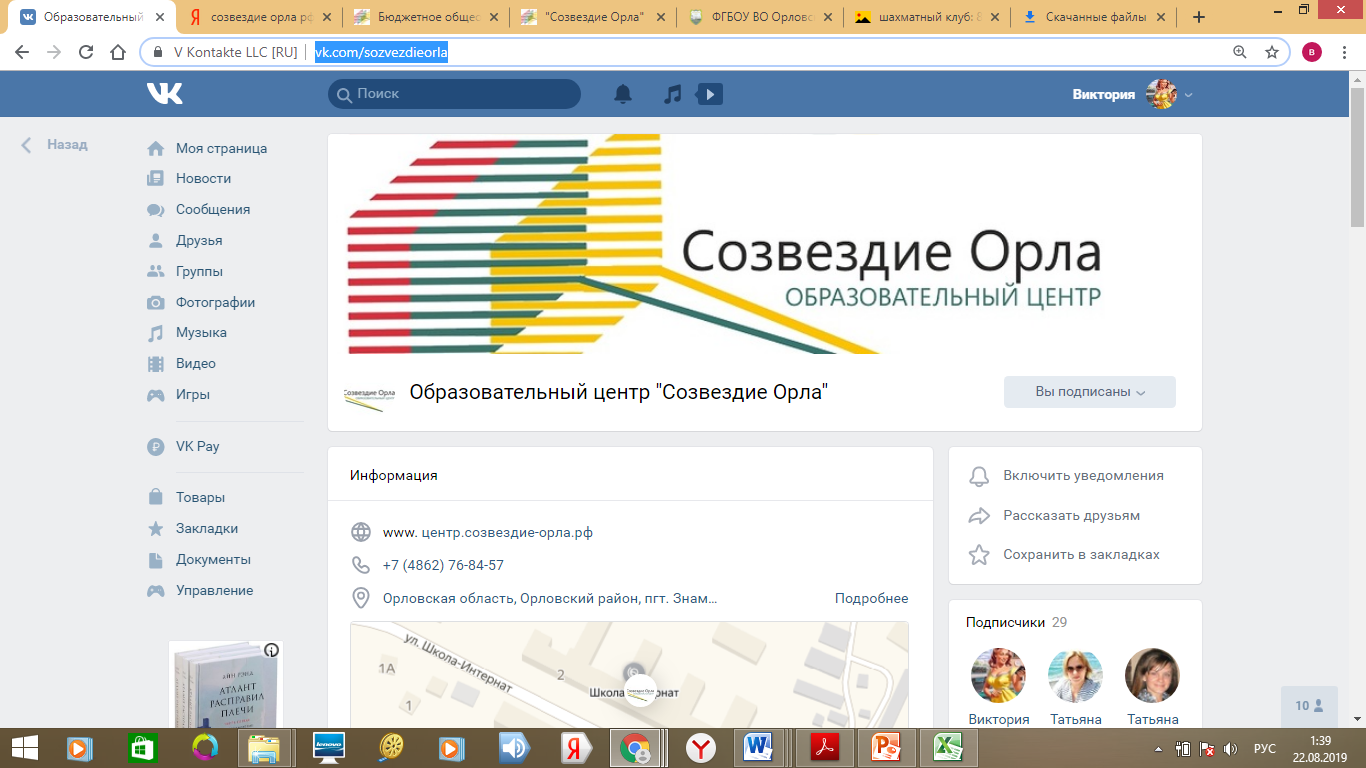 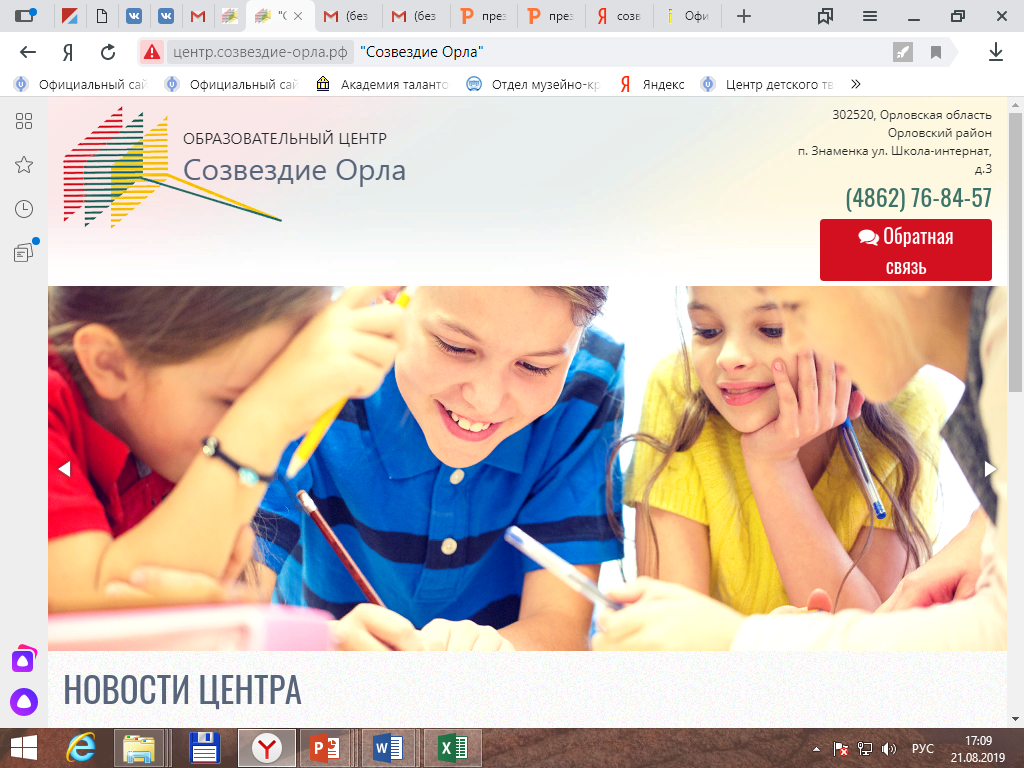 https://vk.com/sozvezdieorla
http://созвездие-орла.рф
http://центр.созвездие-орла.рф